Posibilități de finanțare
Crowdfunding
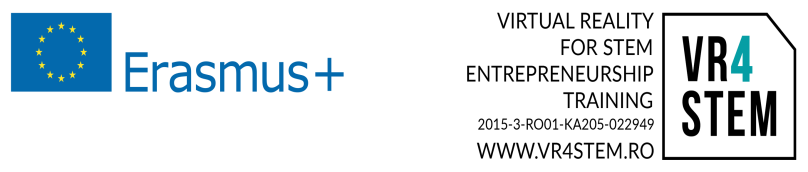 Crowdfunding
astăzi, un model răspândit de finanțare a start-up-urilor
reprezintă o collecție de contribuții financiare mici de la un număr mare de oameni
regulile crowdfunding :
platformă de crowd funding pentru campanie de publicitate
produs interesant
2
Crowdfunding
pentru acest scop au fost create următoarele website-uri:
Kickstarter
Indiegogo
două forme de campanii de platforme de crowd funding :
finanțare flexibilă
totul sau nimic
3
Finanțare flexibilă
doriți să strângeți 50,000€
reușiți să strângeți “doar” 25,000€
start-up-ul poate fOlosi aceste fonduri pentru a-și dezvolta afacerea
se pot reține câteva plăți dedicate platformei de crowd funding
4
Totul sau nimic
start-up-ul trebuie să strângă o anumită sumă-țintă
altfel, aceste fonduri nu vor fi asigurate
prin urmare, majoritatea start-up-urilor aleg finanțarea flexibilă
5
Exemple de platforme de crowd funding
Caracteristicile de bază
6
Kickstarter.com
primește proiecte din toată lumea, dar este necesar să locuiți și să aveți un cont bancar în SUA
reține 5% din banii strânși, alți 3-5% sunt taxa de transacție
primiți banii doar dacă strângeți toată suma necesară
marele avantaj este că este făcut doar pentru proiecte creative
7
Indiegogo.com
platformă internațională, oricine se poate alătura
proiectele de caritate sunt de asemenea permise
primiți banii strânși, chiar dacă nu s-a strâns toată suma necesară
rețin 4% din donații (9% dacă suma necesară nu a fost strânsă)
în cazul proiectelor non-americane trebuie luate în considerare taxele de transfer
8
FundedByMe.com
platformă europeană
operează în principal în Europa de Nord
se concentrează pe crowdfunding bazat pe echitate (sprijin pentru miză în proiect, sau în companie), care este făcută pentru start-up-uri
oferă susținere proiectelor și le ajută să obțină rezultate mai bune
reține 6% din suma colectată ca taxă de administrare
9
GoFundMe.com
este un set de unelte destinate să permită unui individ sau unei organizații să-și creeze propriul site de platformă de crowd funding în sistem și să-l disemineze eficient în rețelele de socializare
este disponibil în țările din zona euro, este necesar un cont de Pay-Pal
taxa este 5% din fiecare donație
nu există o limită privind natura proiectelor
10